Enhancing Student Performance: Inclusive Syllabus
Laura Lunsford, PhD
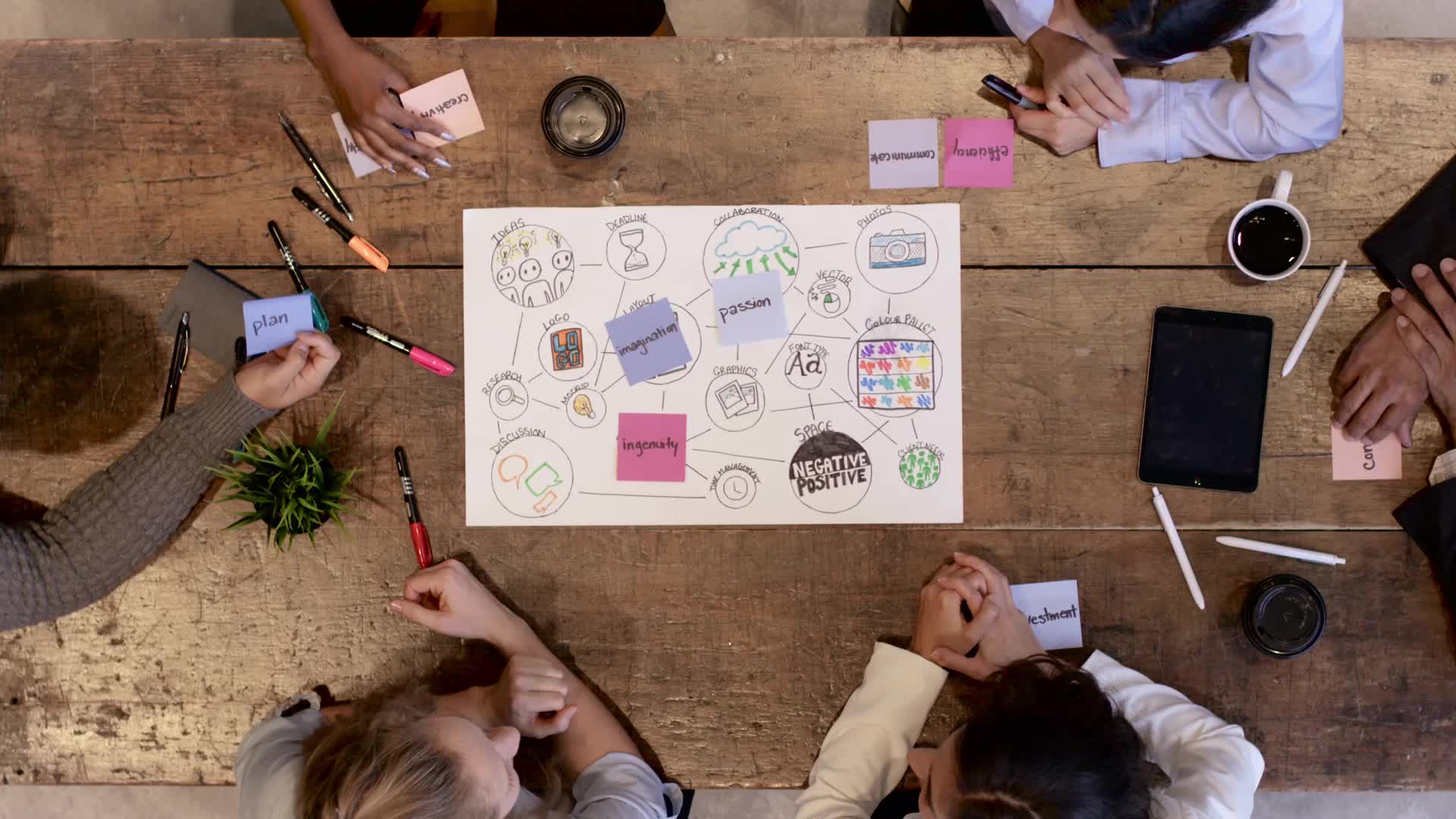 Why redesign for inclusion?
First impressions matter!

Conveys a sense of support
Models and conveys respect and commitment
Supports student success by giving specific, clear information to succeed in the course. 
Conveys our belief that students are capable and can succeed



https://www.apa.org/ed/precollege/psychology-teacher-network/introductory-psychology/inclusive-syllabus#:~:text=An%20inclusive%20syllabus%20includes%20policies,encourage%20and%20welcome%20all%20students
6 Principles
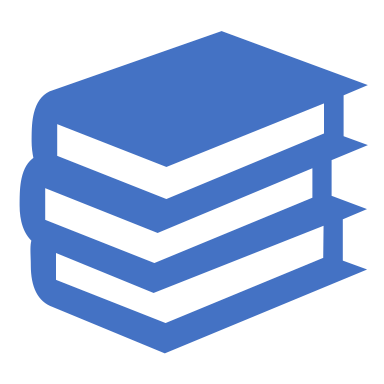 Learning-focused
 Essential Questions
 UDL Connections
 Inclusive Motivating Language
 Supportive Course Policies
 Accessible Design


https://www.umass.edu/ctl/resources/deeper-dives/inclusive-syllabus-design
Learning focused
Motivating Language (tone)
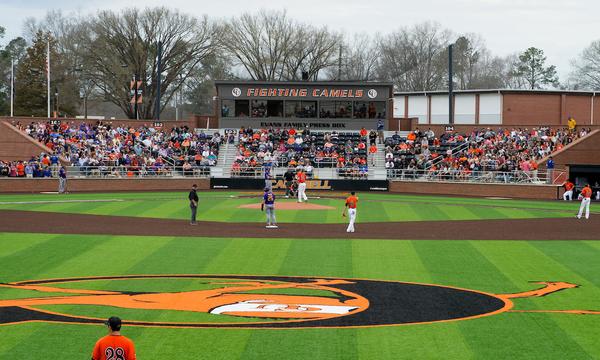 Universal Design for Learning (UDL)
Resources for all students to be successful learners.
Be transparent about grading and expectations. 
Let students know what you hope they will learn through your course and what useful skills they can plan to gain.
Supportive Course Policies
Accessible Design